Álruhában szöktetni át a gondolatot – Petőfi-karikatúrák a 19. század második felében
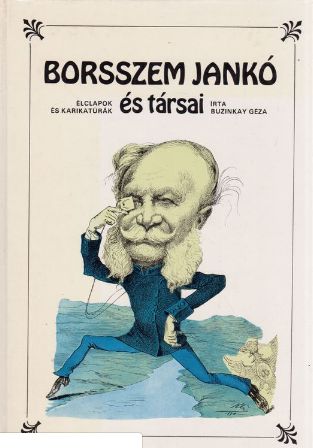 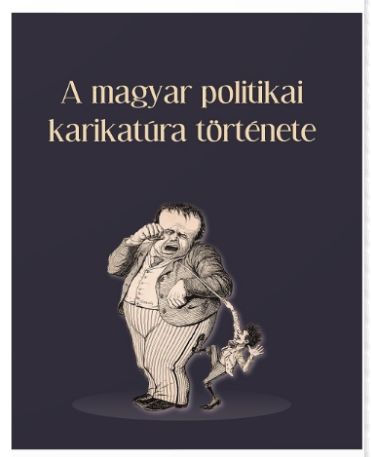 „Hogy tárgyamból nem tudok kifogyni, abban segítségemre van maga közönség. Ami csak jellemző adat felmerül a napok történetében, azt nekem mindenünnen beküldi egy-egy ismeretlen jóbarát… mondhatnám, hogy az egész magyar nemzet együtt dolgozik velem.”

(Jókai Mór)
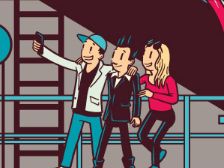 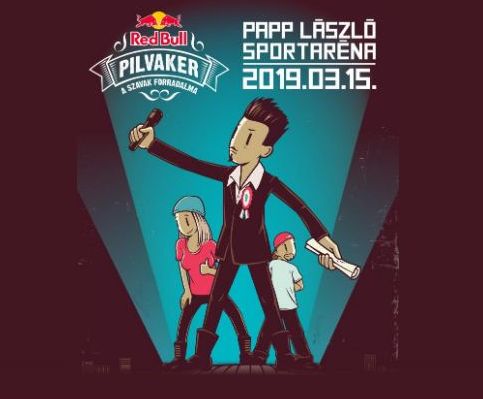 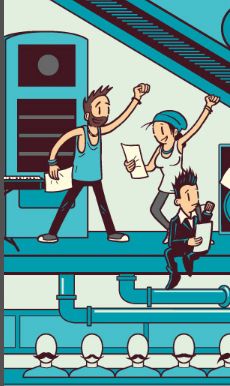 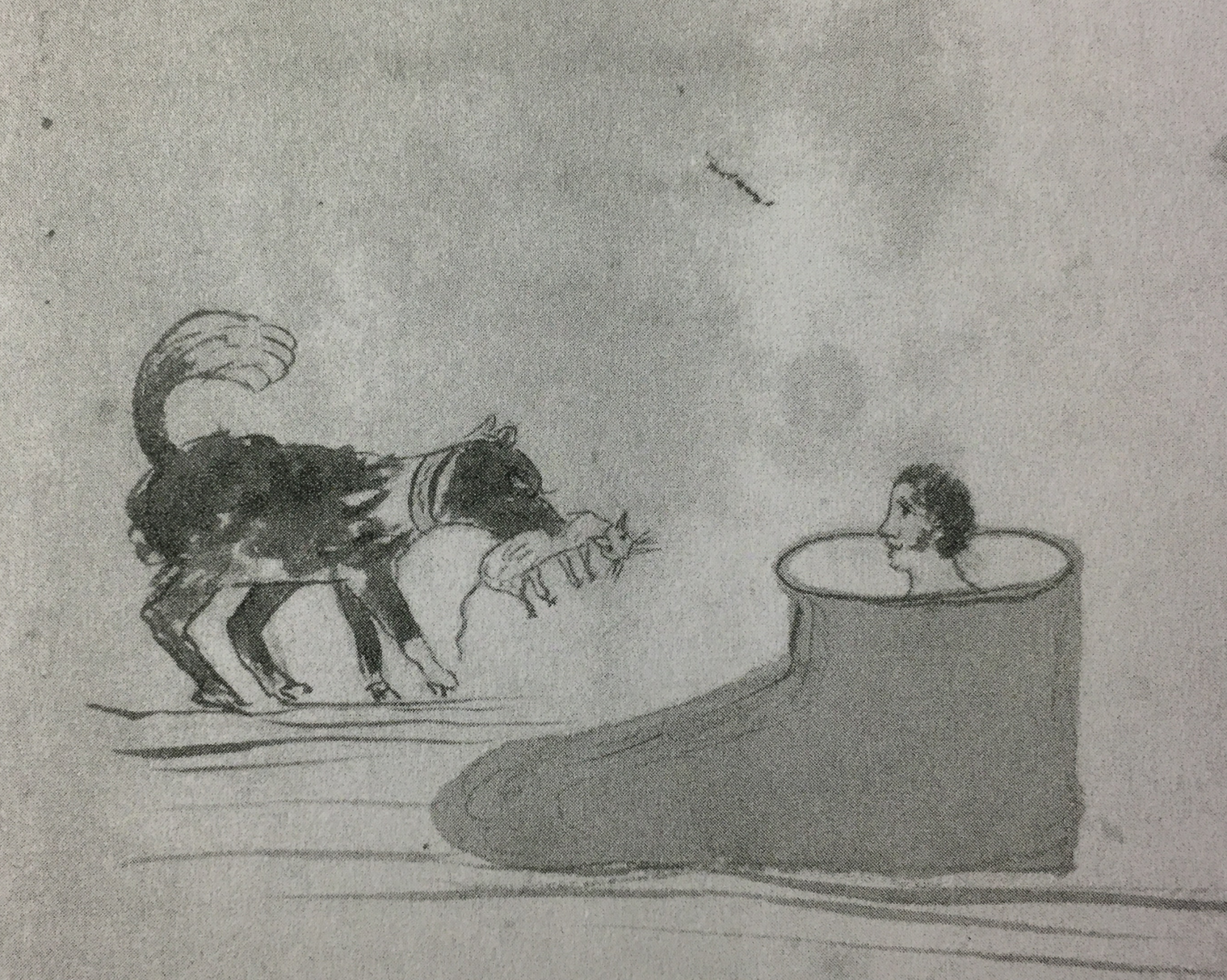 Elizabeth Pigot, The Wonderful History of Lord Byron & His Dog (1807)
“He went into the Bath, to Boil off his Fat.”
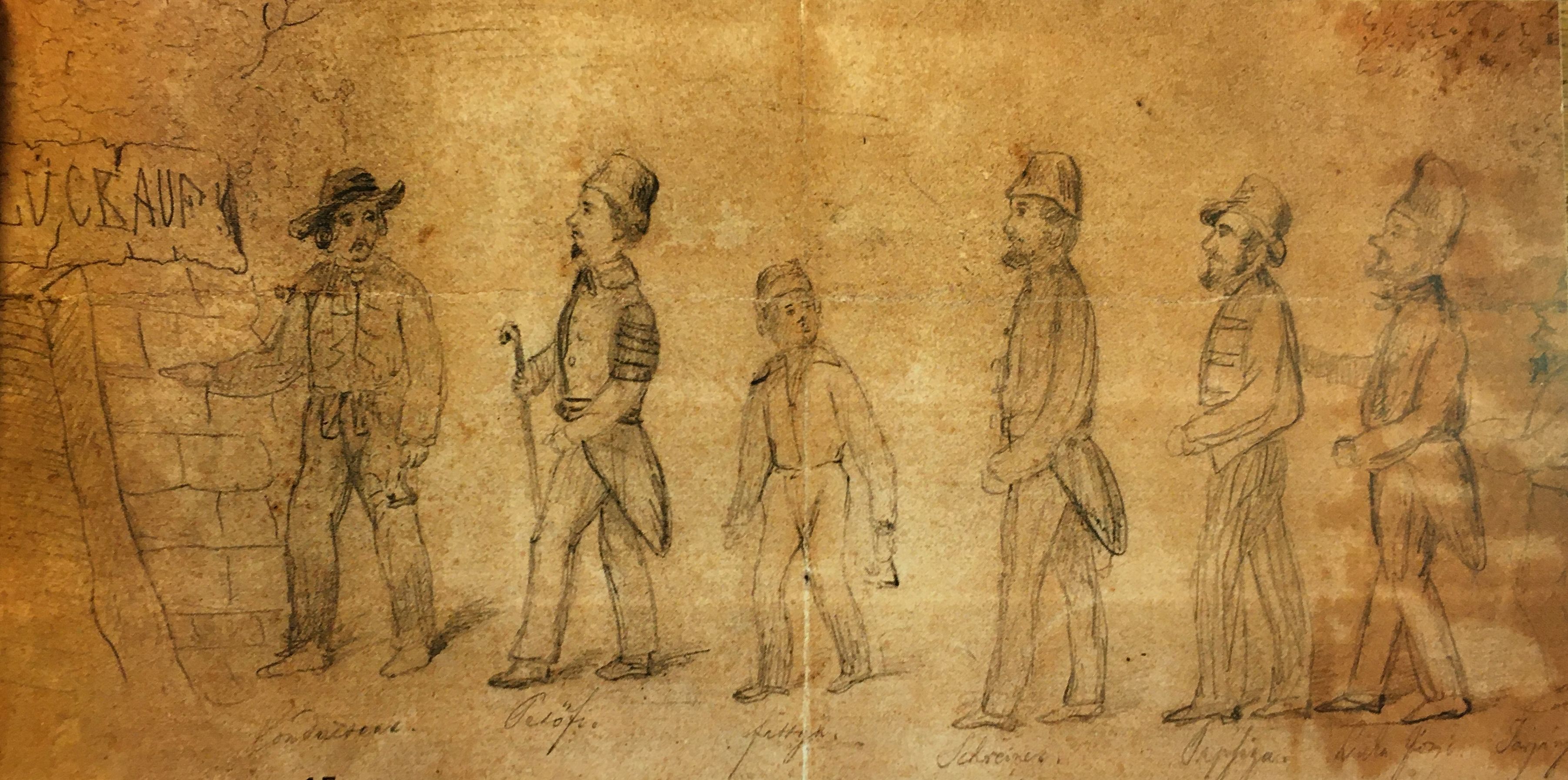 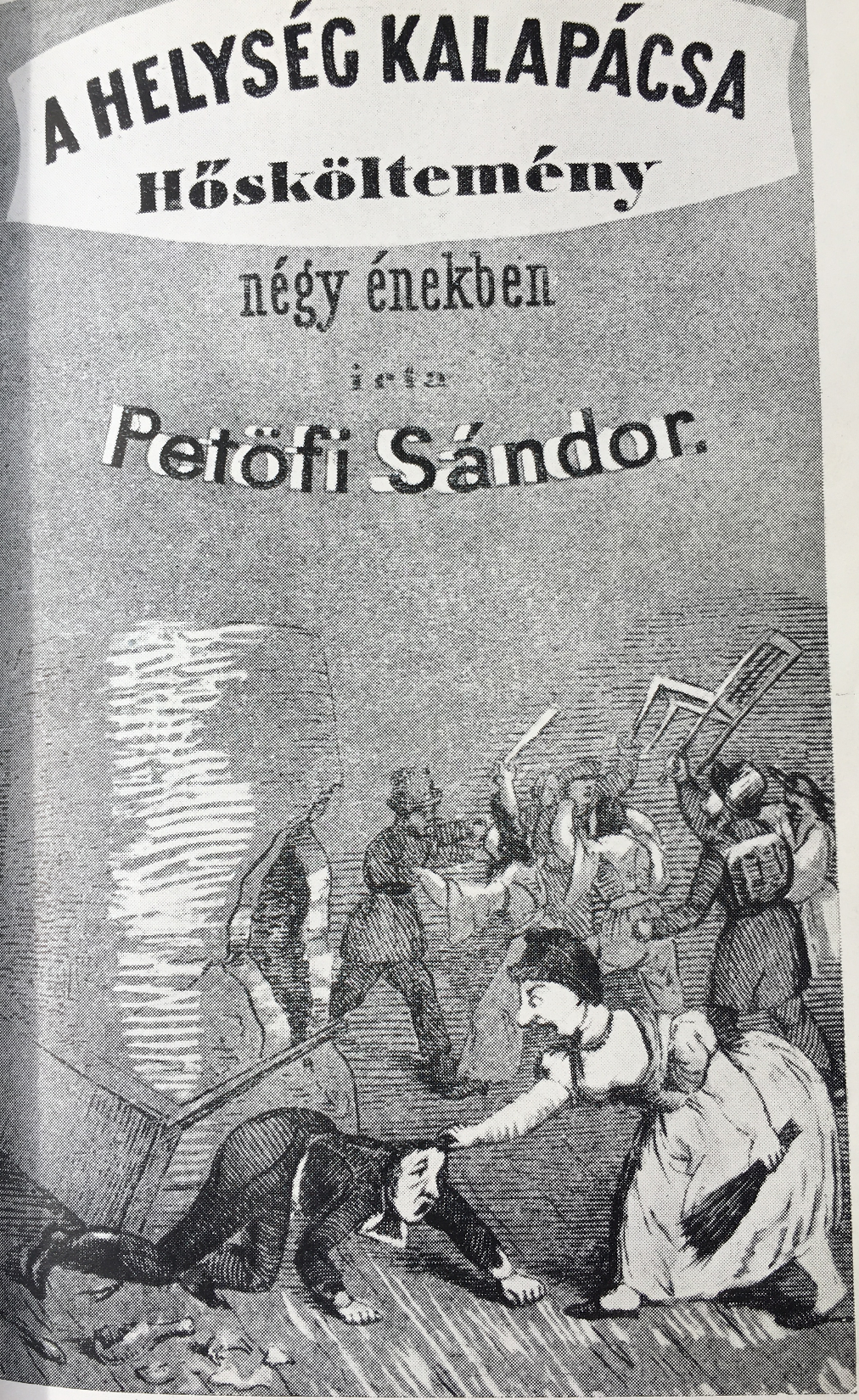 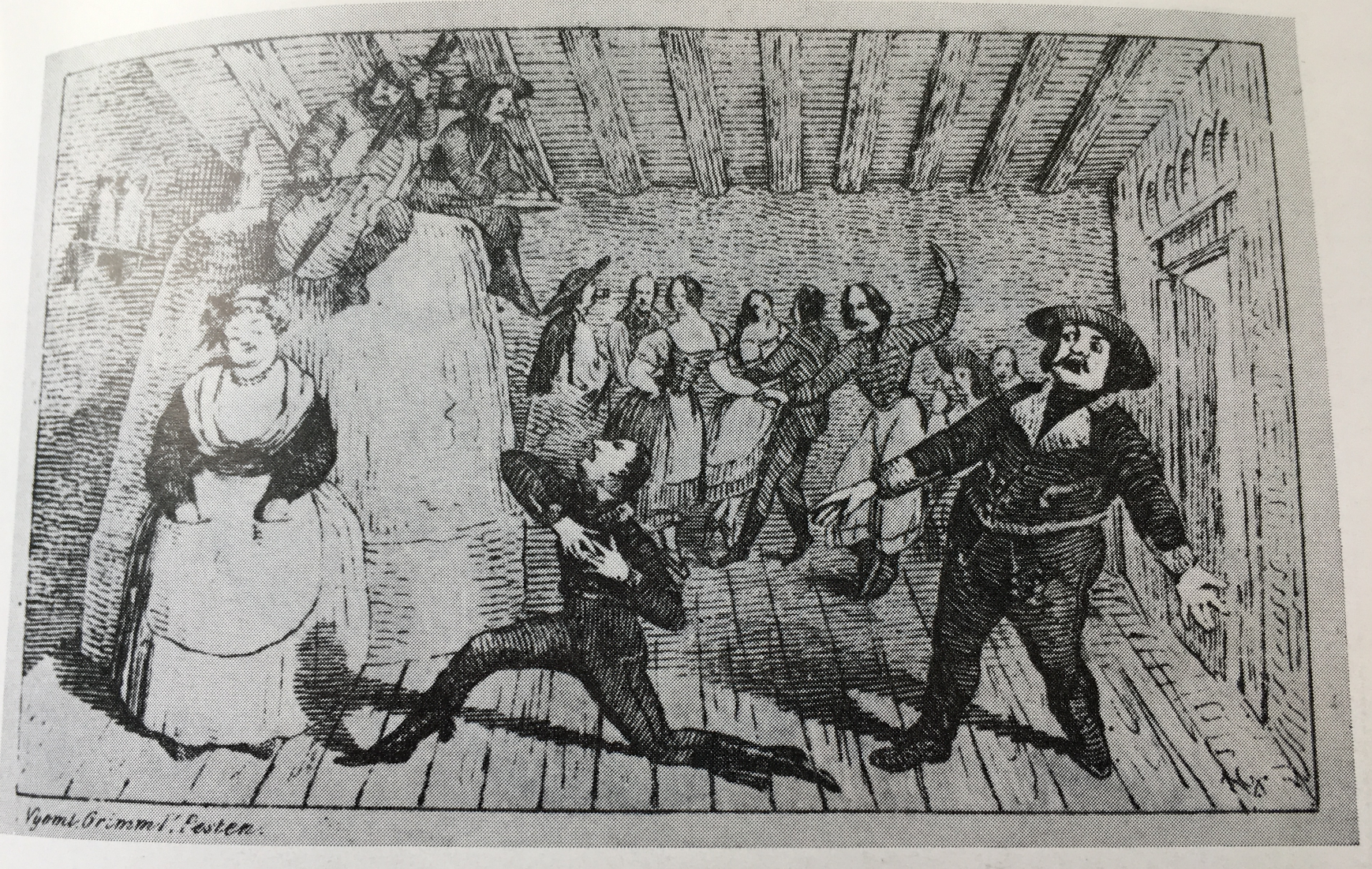 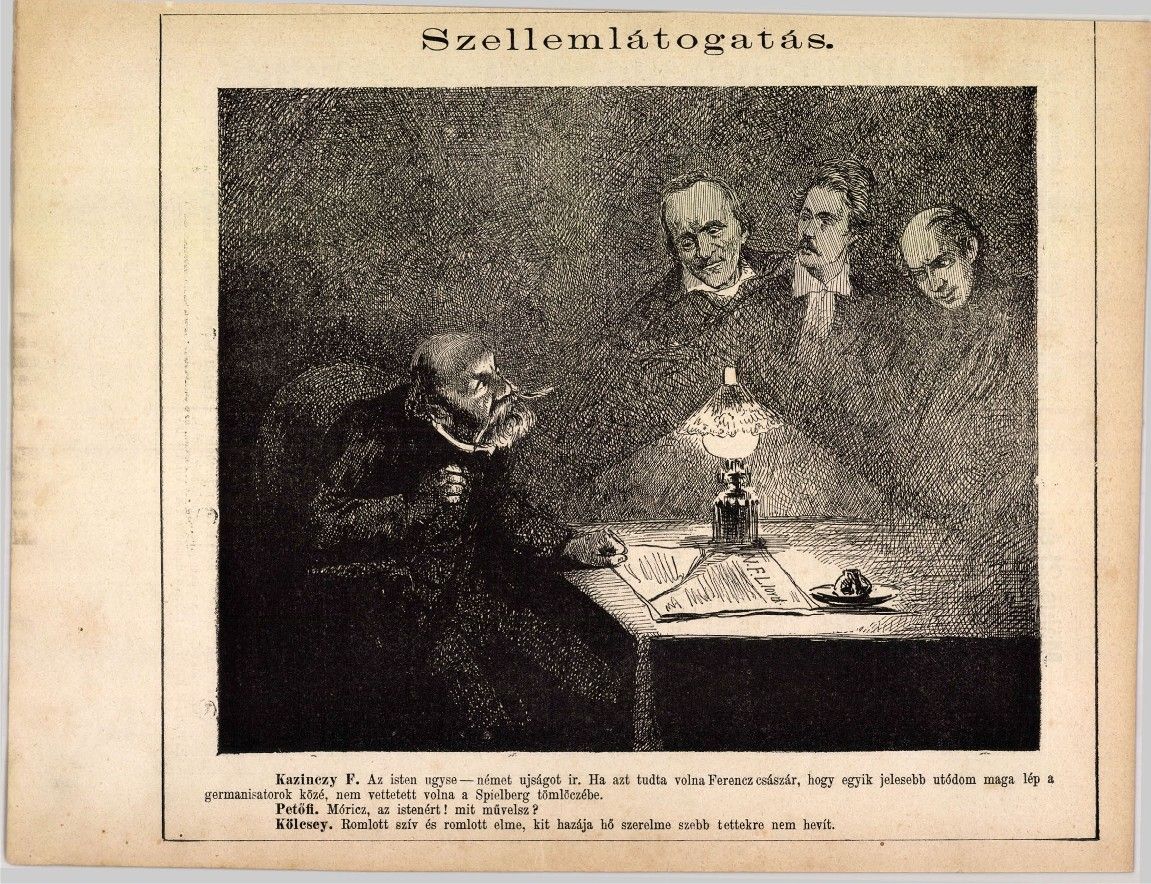 „Talpra magyar! hí a haza!Hohó! hát a hatósági Engedély hová maradt?Nincs? Hát maradj odahaza,S ne beszélj ily badarat!Régen volt a’! Már húsz éve. – Akkor szólt így egy poéta; –Ki emlékezik a névre?Petőfinek hítták, vagy mi?Sok megváltozott azóta:Jobb lesz annak békét hagyni,Ami most húsz éve történt- Március 15-dikén.”
„Petőfi nem él. De őt ne keressétekAzért mégse ott a halottak között;Nem is él, meg sem halt –: csak a mi körünkből Jelenés-szerűen tova költözött.- Hejh! ha már kerestek, keresnétek másat,Egy másik Petőfit, itt a lantolókSeregében. – Ah! csak az a baj, hogy ez a Keresés volna még nehezebb dolog.”
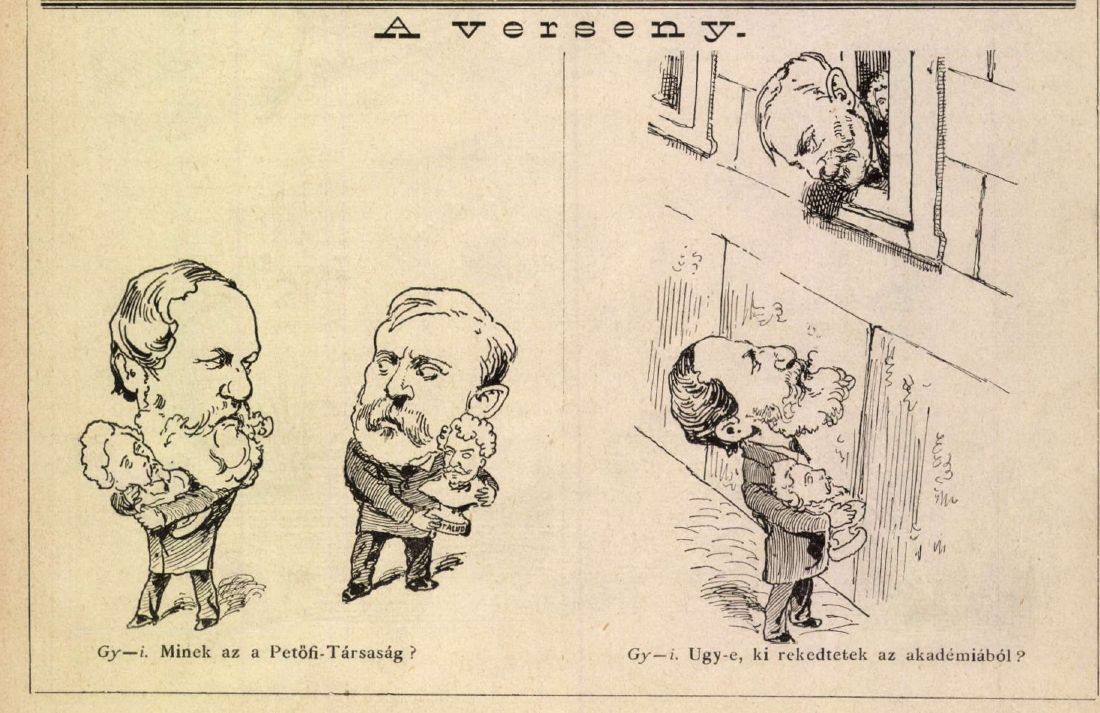 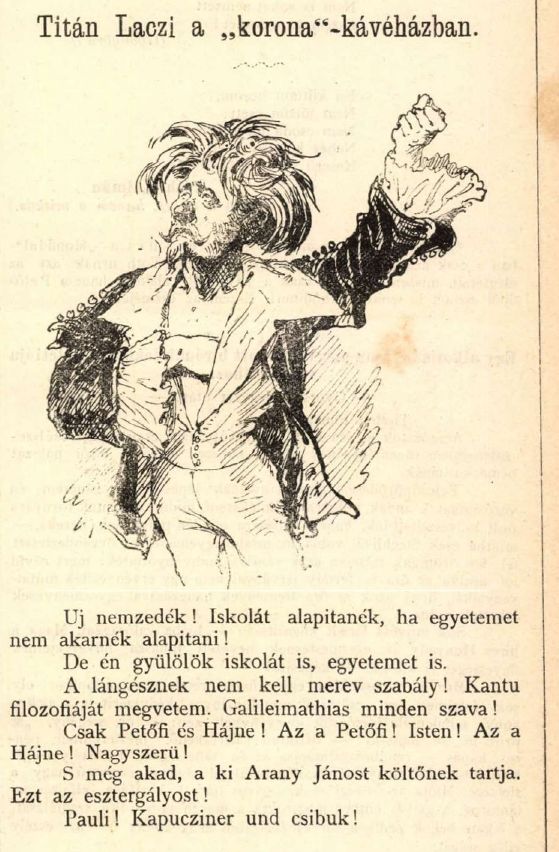 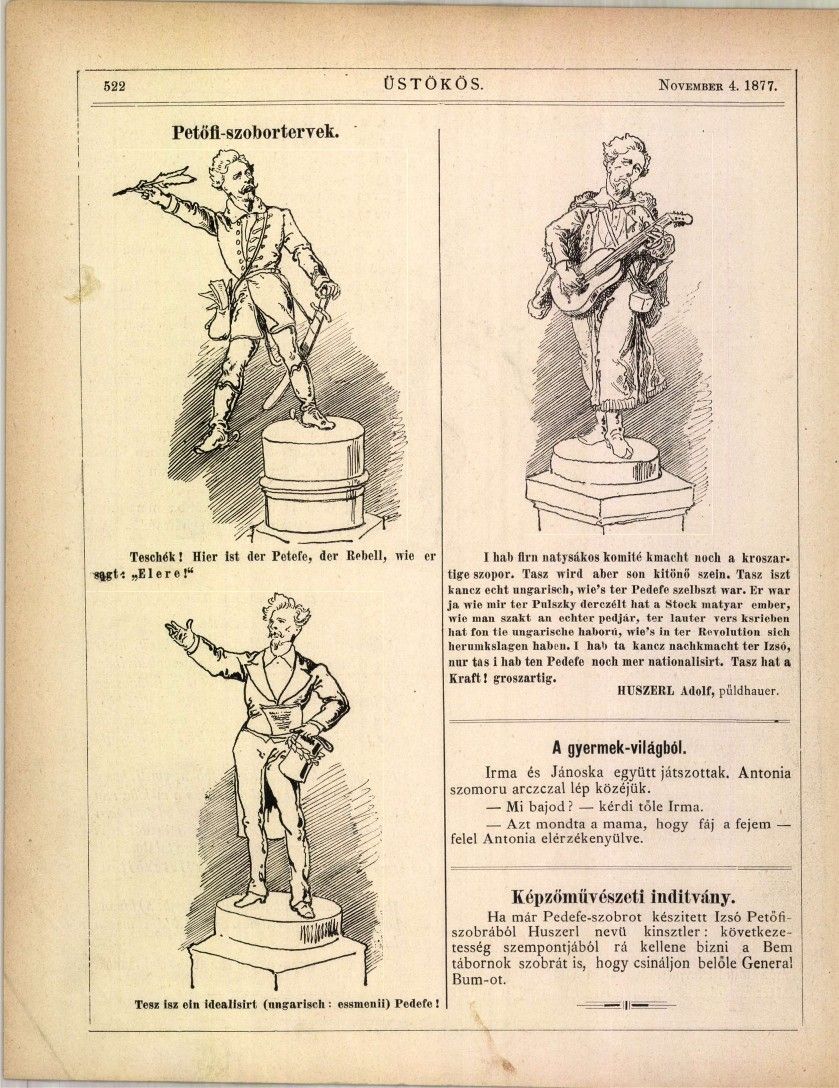 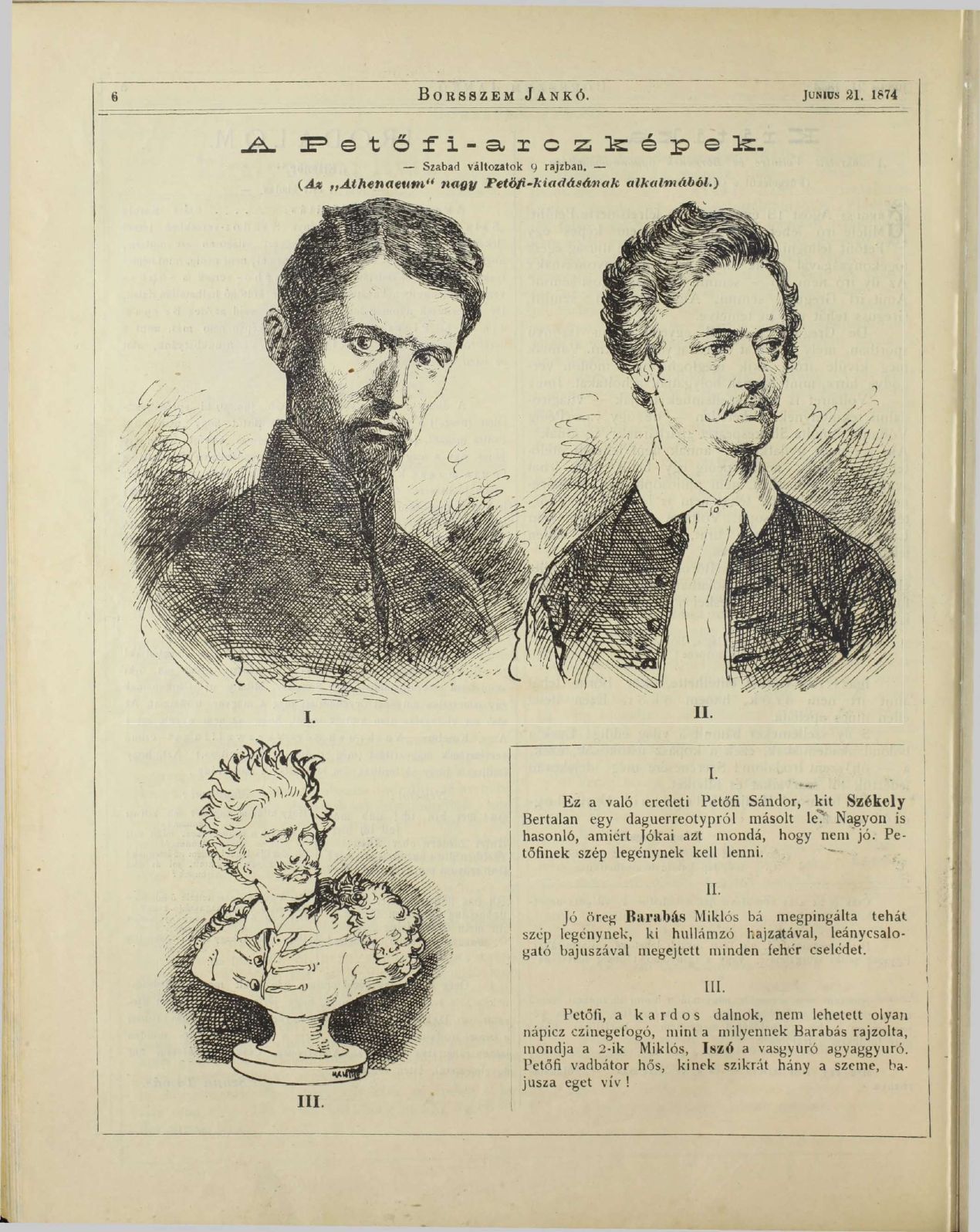 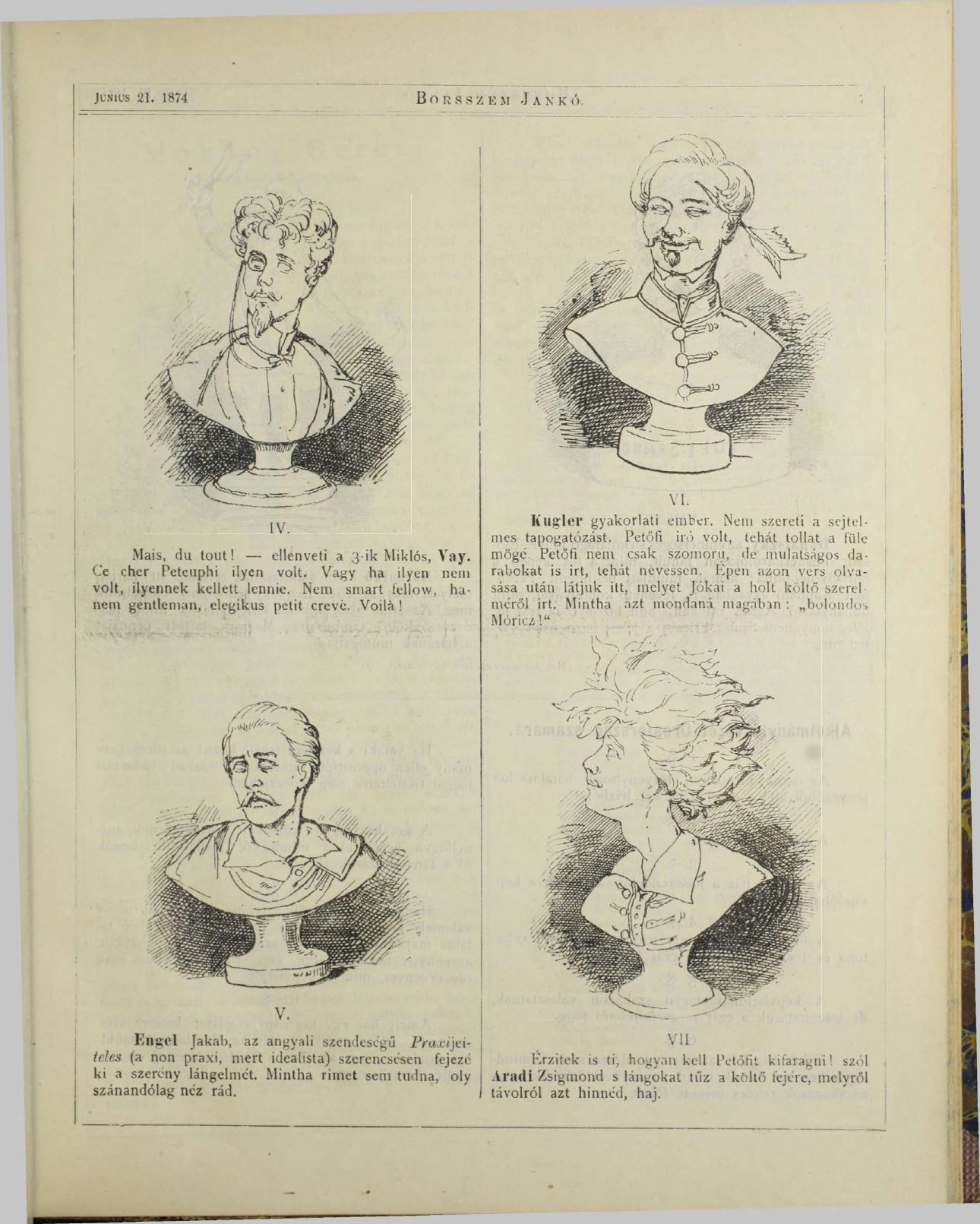 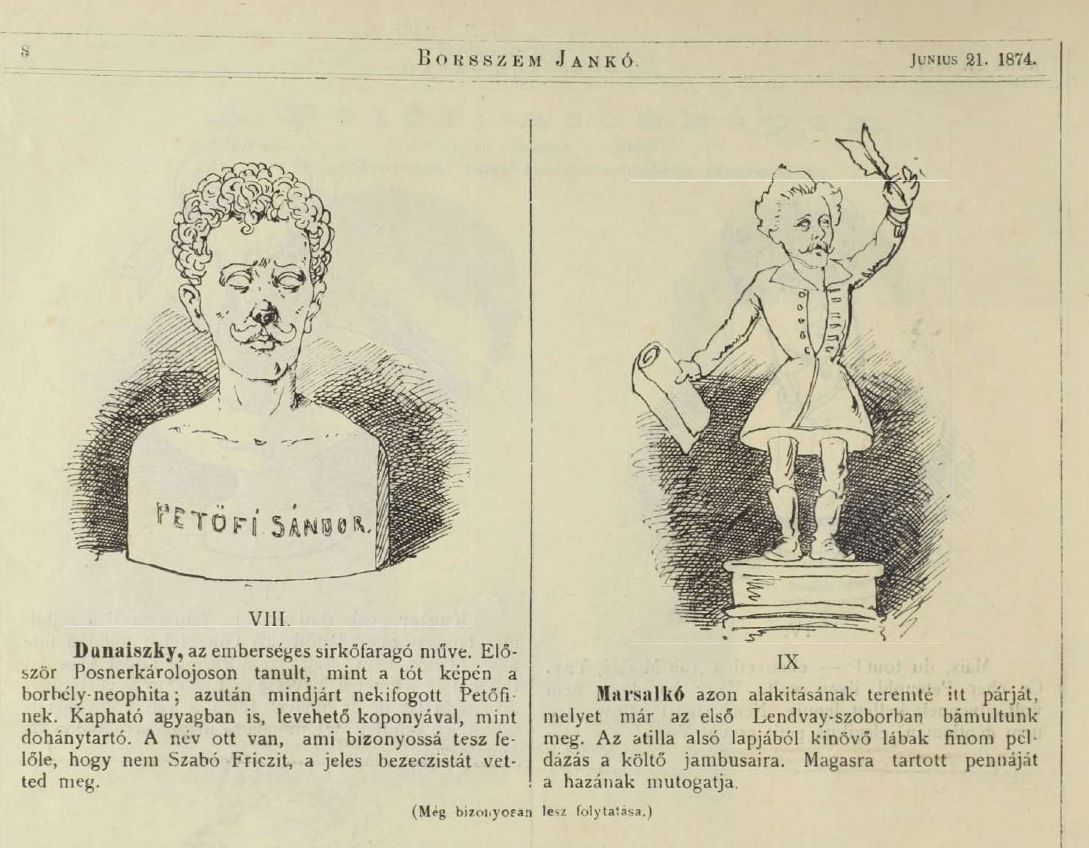